2025.4.16
课程日期
A1120623090007
执业编号
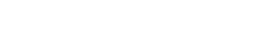 神秘资金  再次出手
陈儒渊
主讲老师
中国·广州
大盘状态
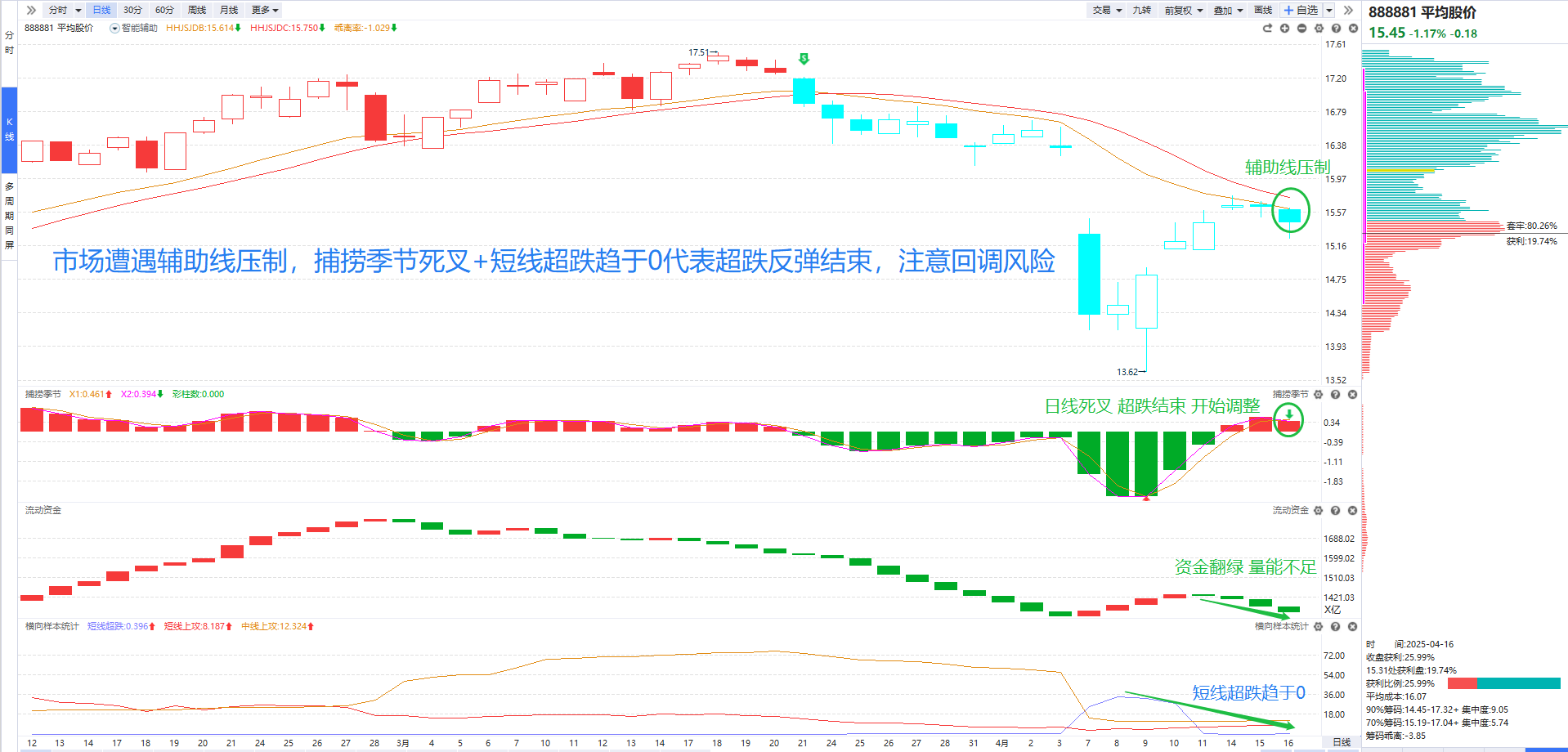 趋势：S点+辅助线压制+捕捞季节死叉+短线超跌趋于0（超跌反弹结束）     资金：流动资金4日翻绿（国家队尾盘抄底）     进场信号：B点+金叉         

策略：1层仓位丨中特估（防守+GJD抱团）  次新股（防守+游资抱团）

总结：超跌反弹基本结束，捕捞季节刚死叉或迎来调整行情，控制仓位，布局资金抱团板块，寻找周线金叉+日线金叉个股的回档机会
竞价策略（多选最优 无则风险）
周一
周二
周三
竞价秘诀
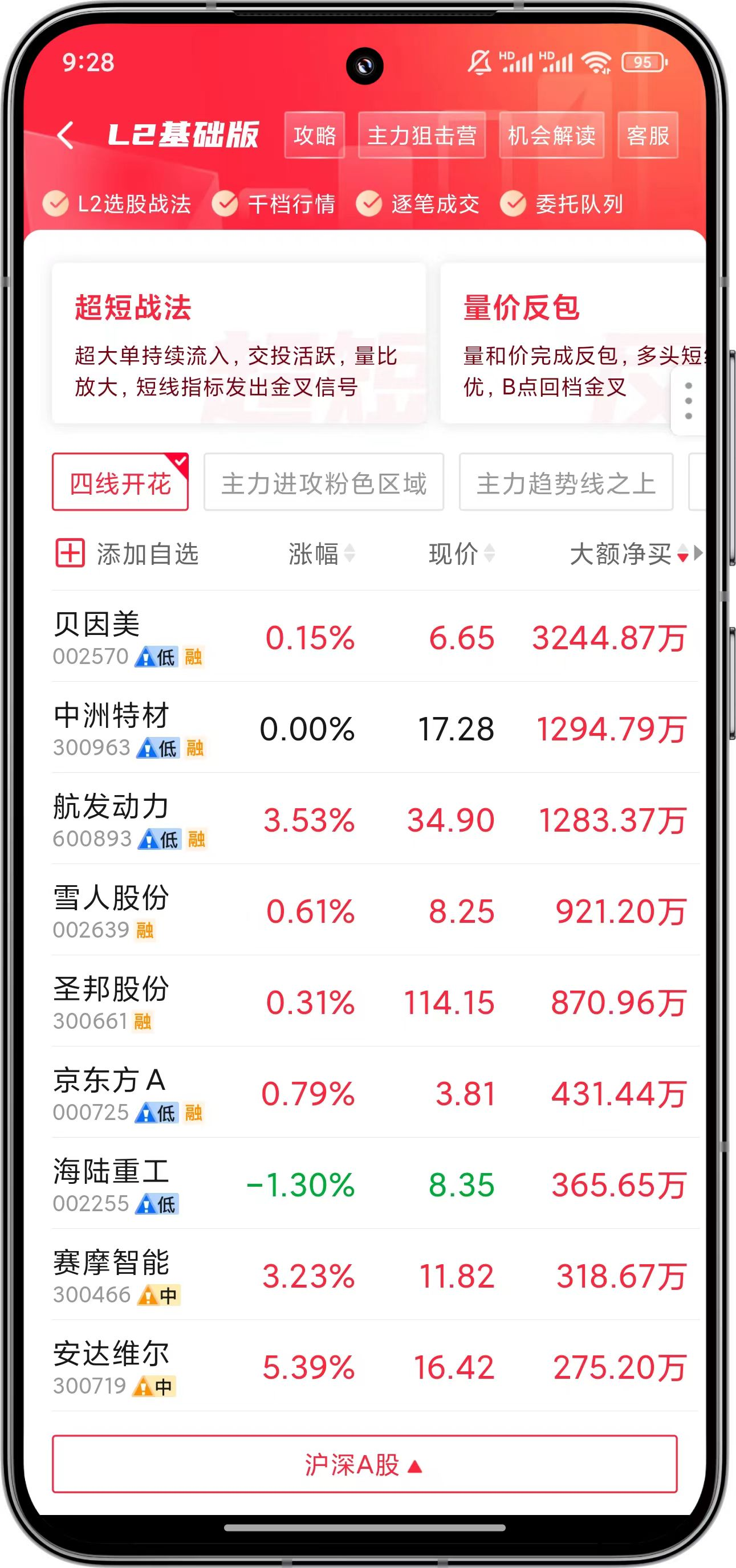 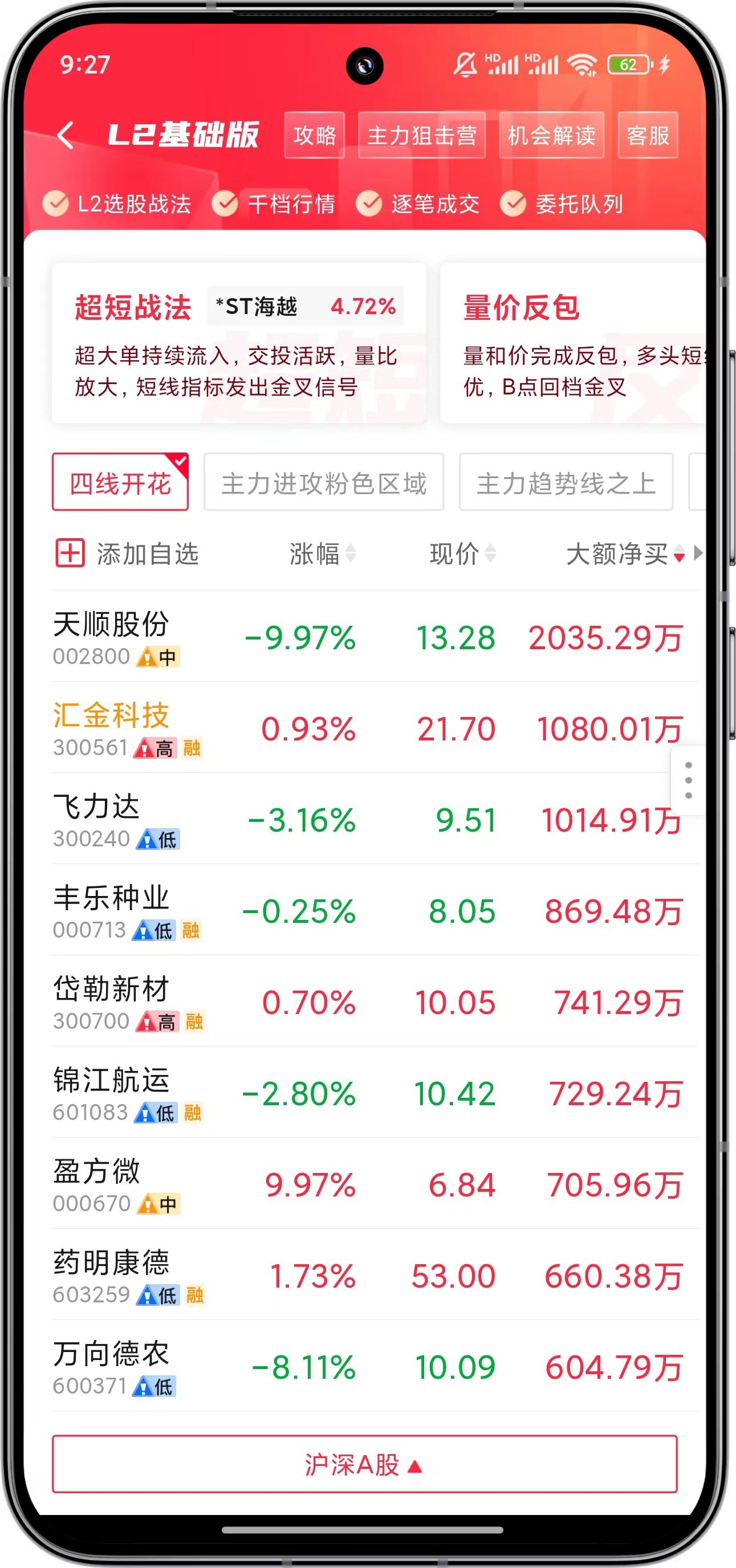 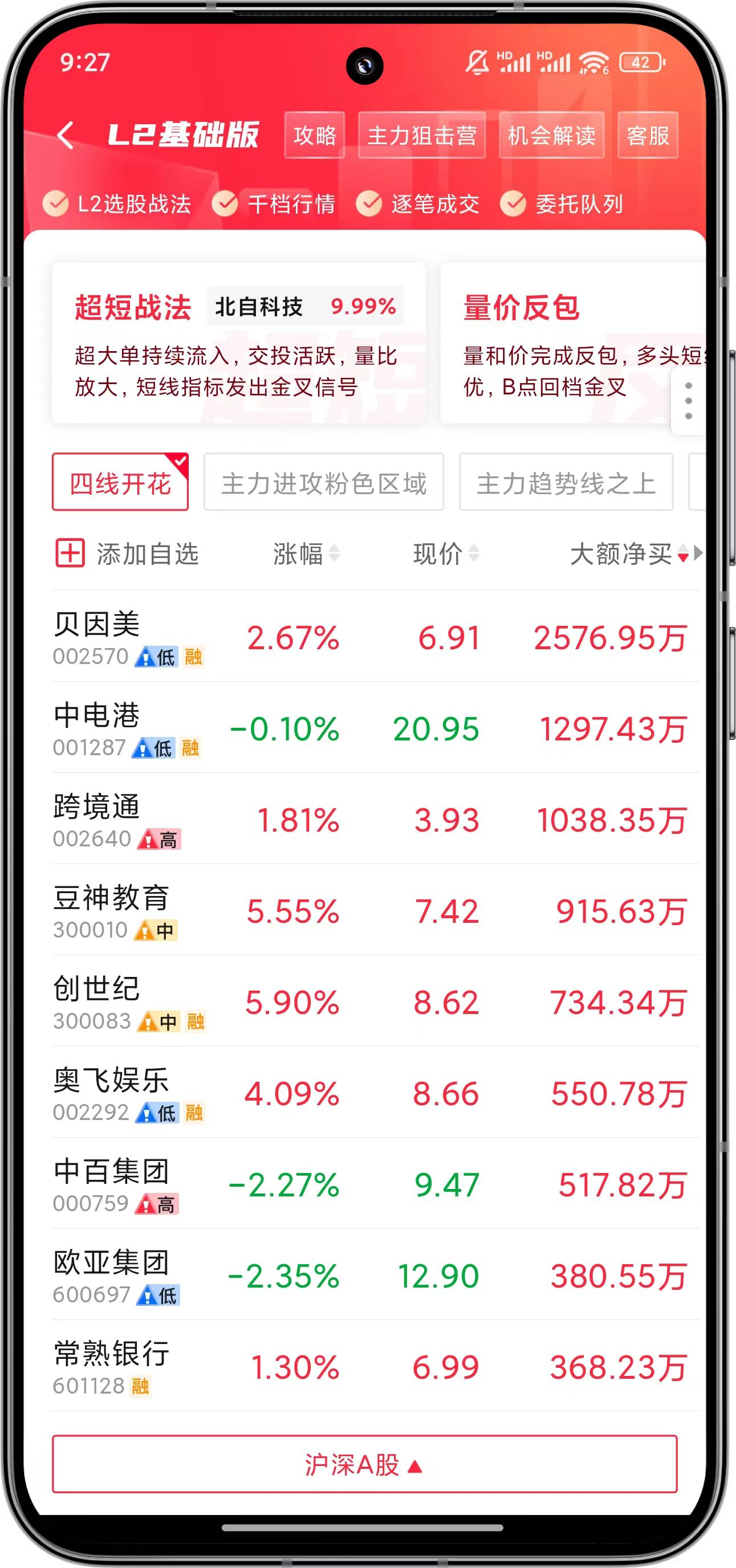 不做大额净买低于1000万

不做竞价涨幅高于3%个股

不做高位板 反包可试首板

不做妖/新股  避开投机情绪

不做ST/退市股  警惕风险

不做3日涨幅超20%的创业板

超“500亿”权重观察为主

无板放宽条件（涨幅5%；800万）
原价挂单
所涉个股仅作案例分析和教学使用，不构成具体的投资建议，投资者应独立决策并自担风险。个别情况不代表普遍现象，个股历史涨幅不预示其未来表现，市场有风险，投资需谨慎！
竞价卖点——当天亏钱
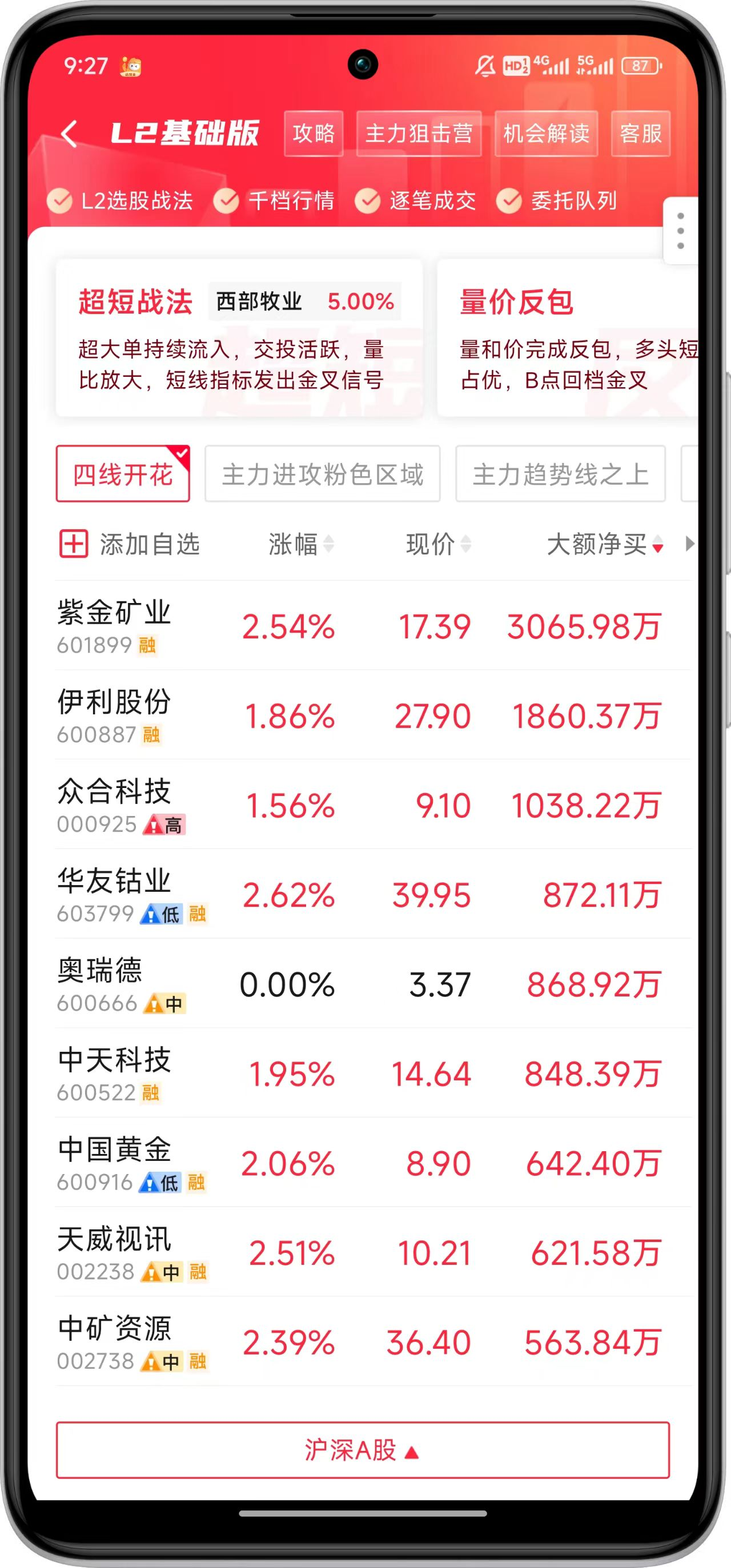 1.短线原则——快进快出
2.赚钱原则——反抽即走
3.辅助线原则—当日在辅助线上亏钱时可适当格局，跌破辅助线及时离场
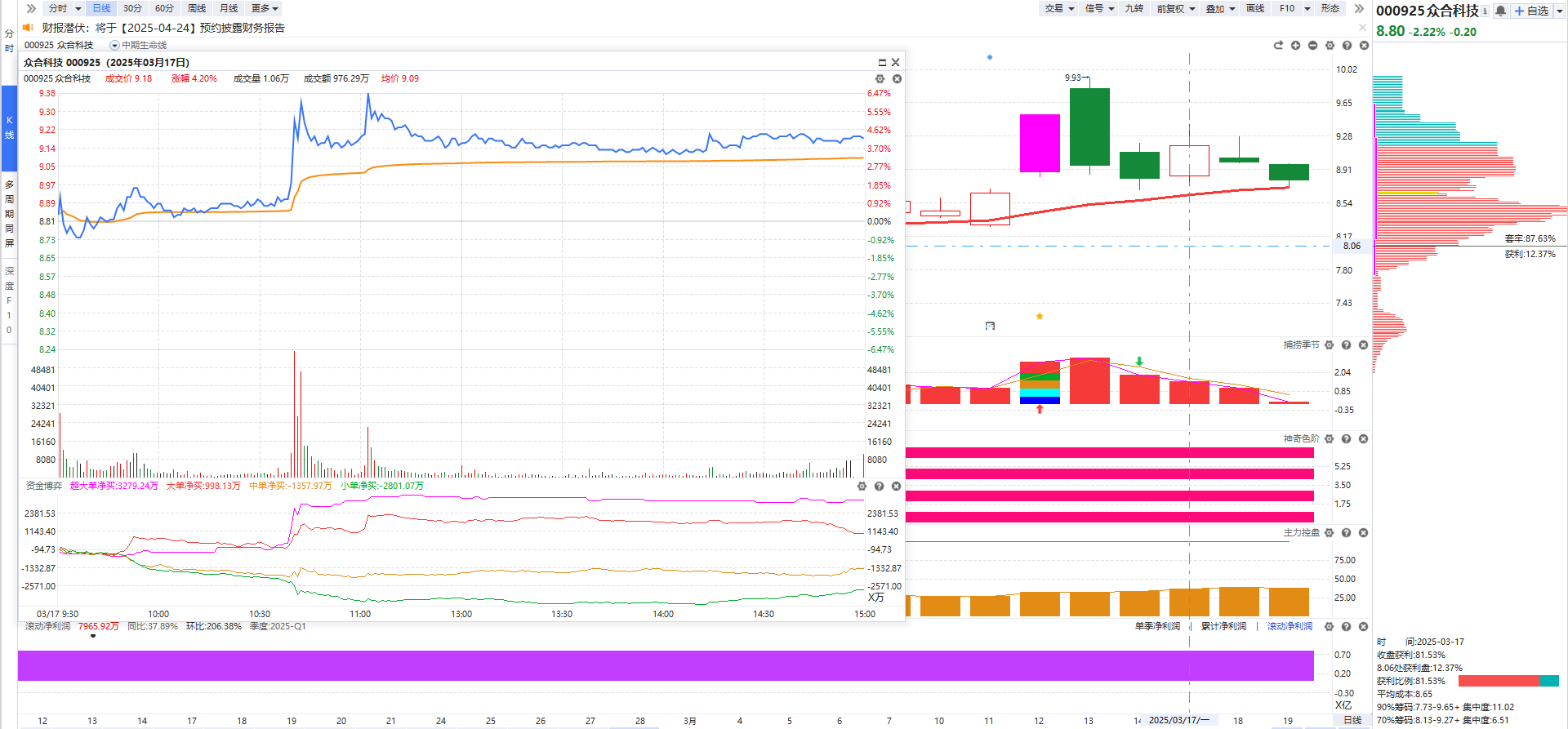 竞价卖点——当天赚钱
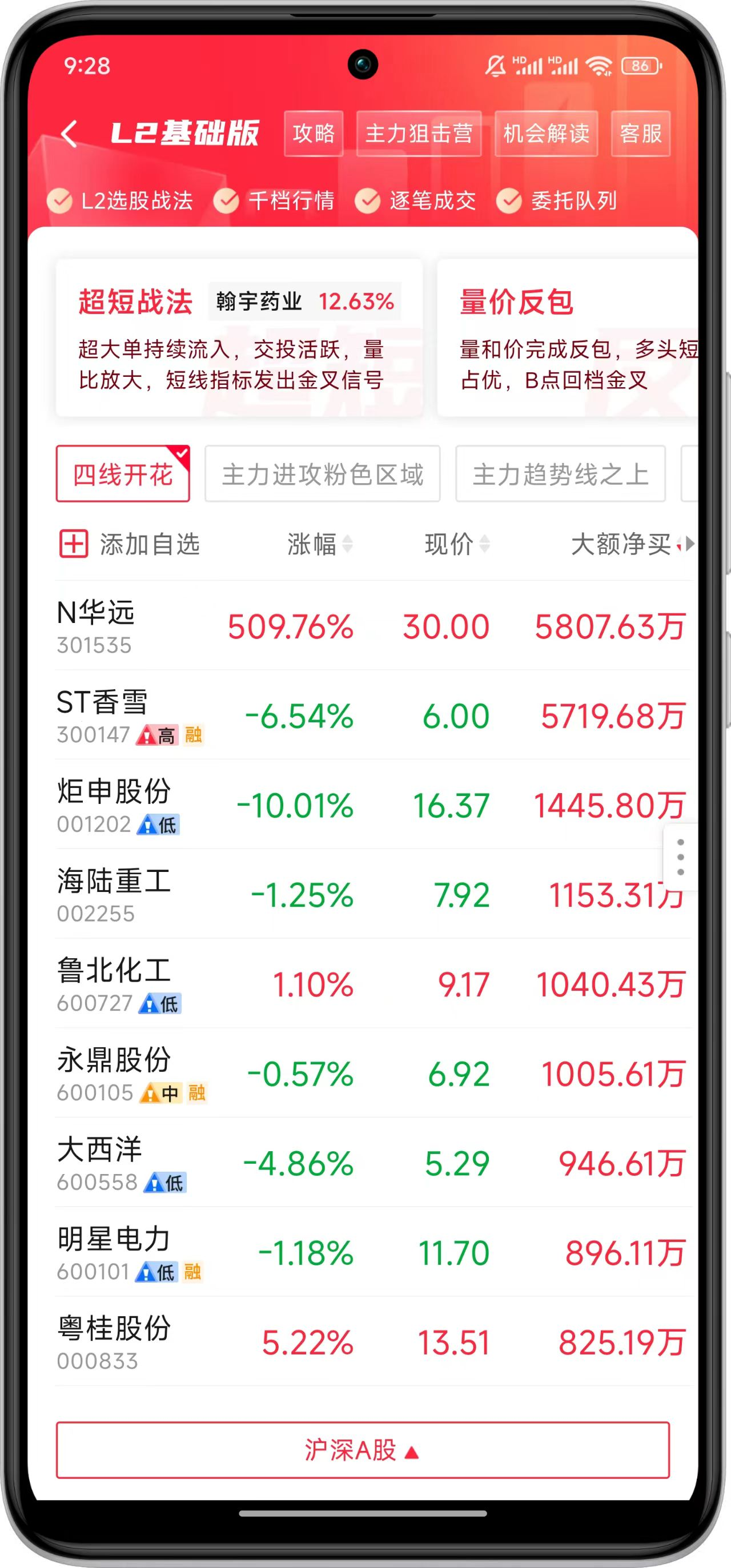 1.短线原则——快进快出

2.止损原则——大单出+小单进+跌破分时均线
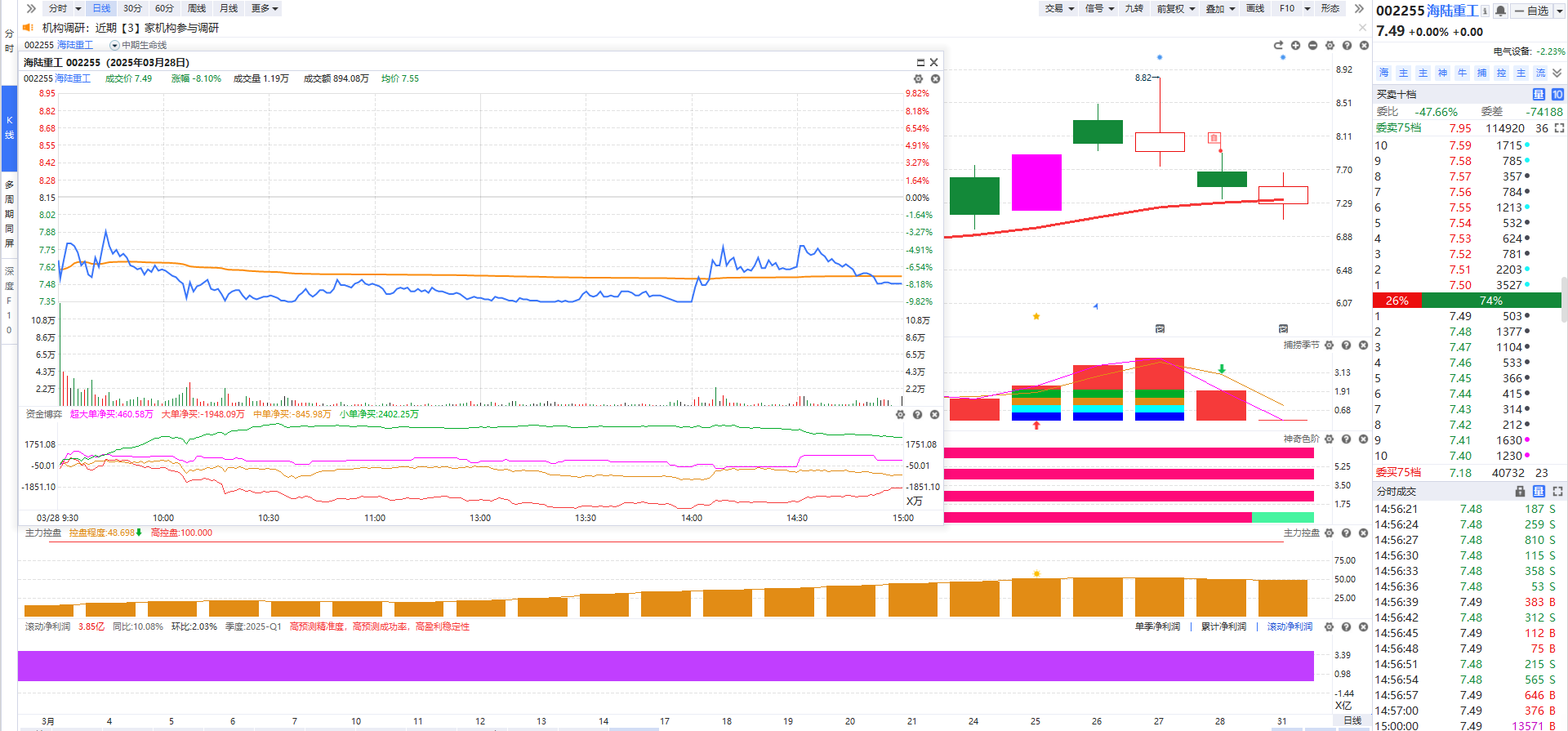 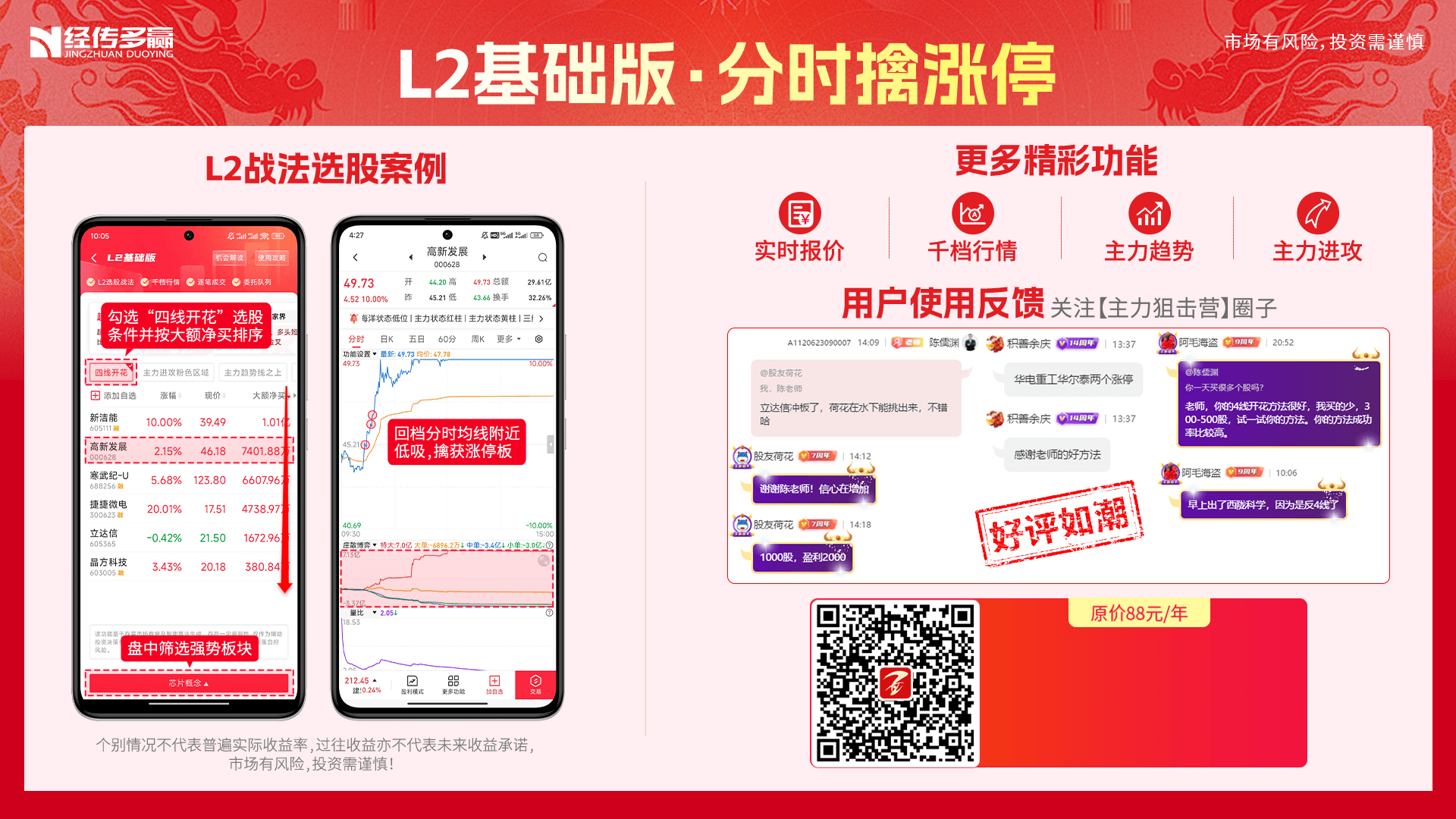 购买链接： https://activity.n8n8.cn/link/level-2 

两年版赠送两个月
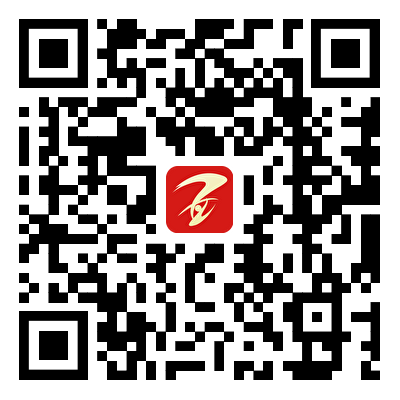 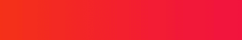 88元/年
176元/2年
微信扫码抢购
以上为特定条件、区间下的部分案例展示，不代表普遍现象，个股历史涨幅不预示其未来表现，过往收益亦不代表未来收益承诺。市场有风险，投资需谨慎！
L2竞价——大额净买1000万
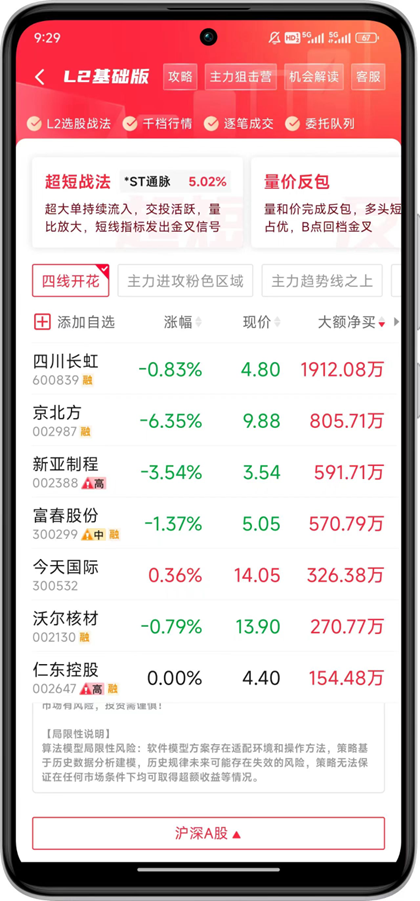 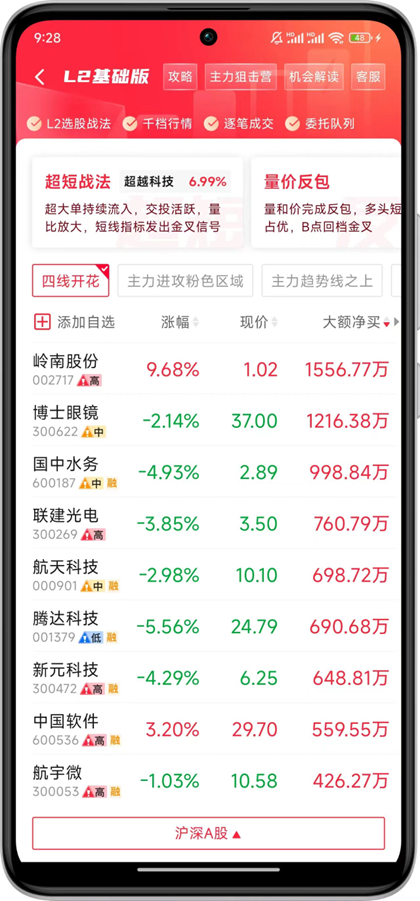 大额净买越多——主力认可度越高

1000万是一个分水岭

策略：

1.大盘弱势时，尽量挑选符合1000万条件的个股
2.大盘较强时，当日没有更好的选择就选最接近“1000万”
L2竞价——竞价涨幅＜3%
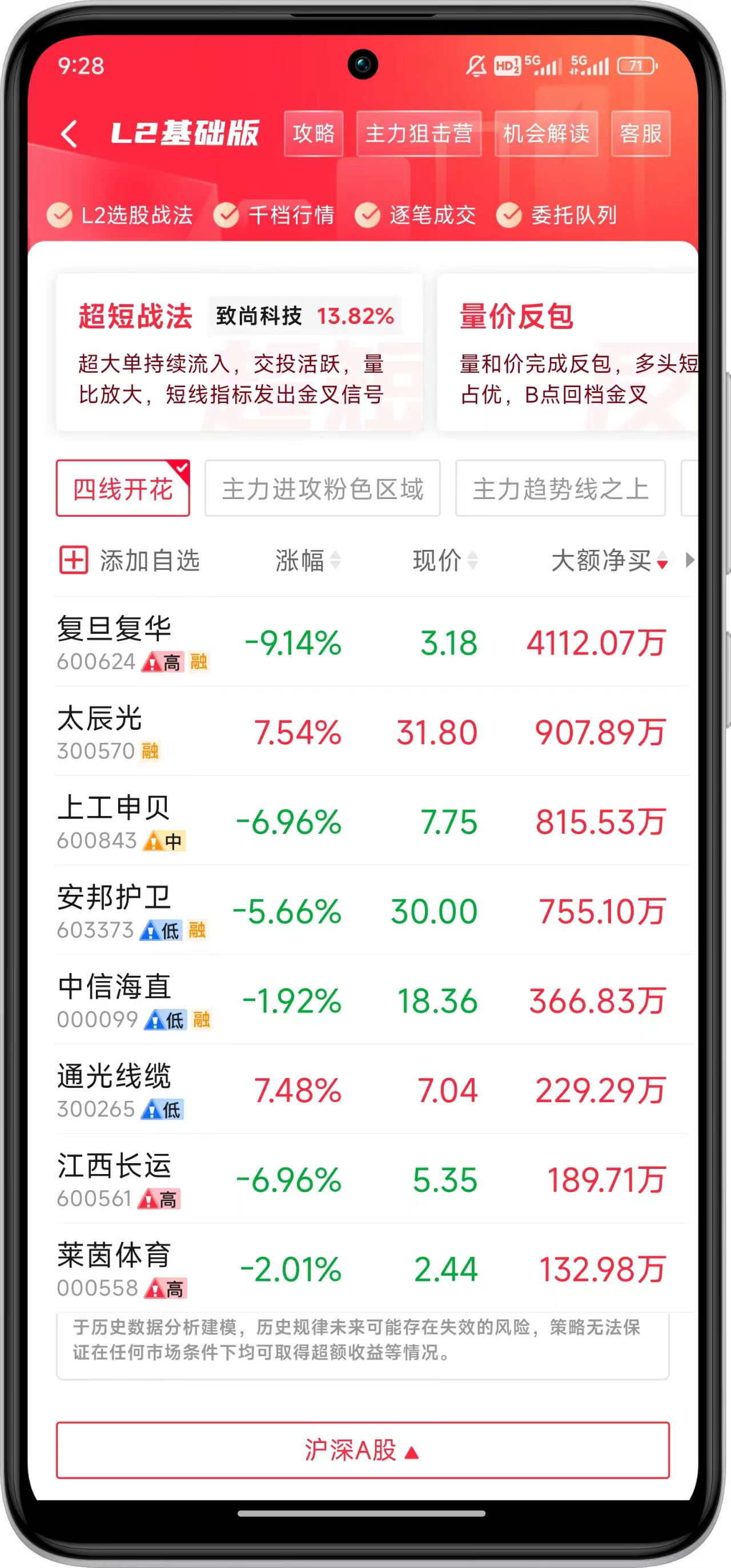 竞价涨幅越小——当日主力拉升空间大——主力愿意博弈

3%是一个风险&安全边界线

策略：

1.竞价涨幅高于3%，主力容易兑现出货

2.竞价涨幅越低越好，最好逼近跌停
L2竞价——不做高位板，反包可试2板
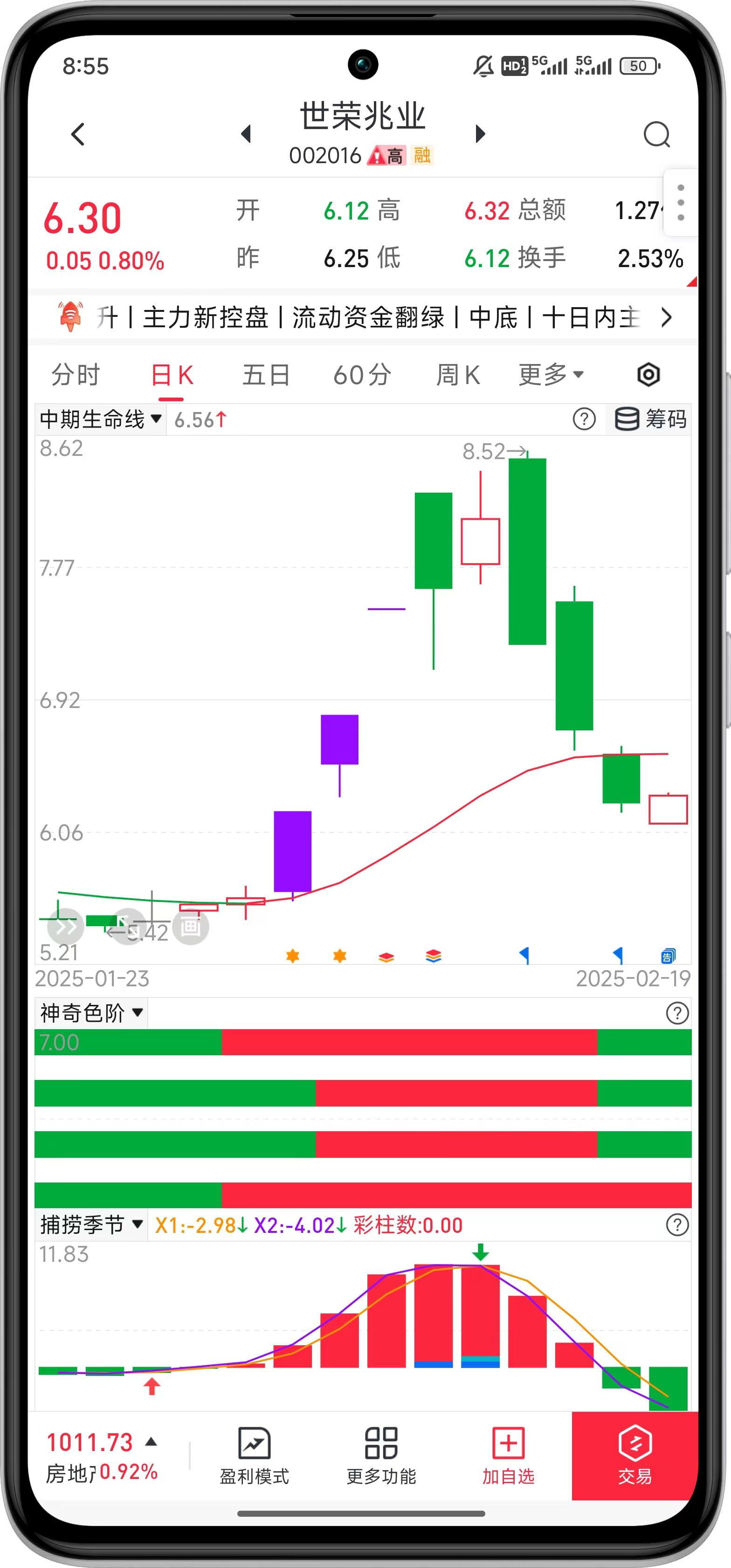 高位板：连续3个涨停板

人气股在多次拉升后，游资/机构主力扎堆进场，筹码分散

夫妻本是同林鸟，大难临头各自飞
L2竞价——不做高位板，反包可试2板
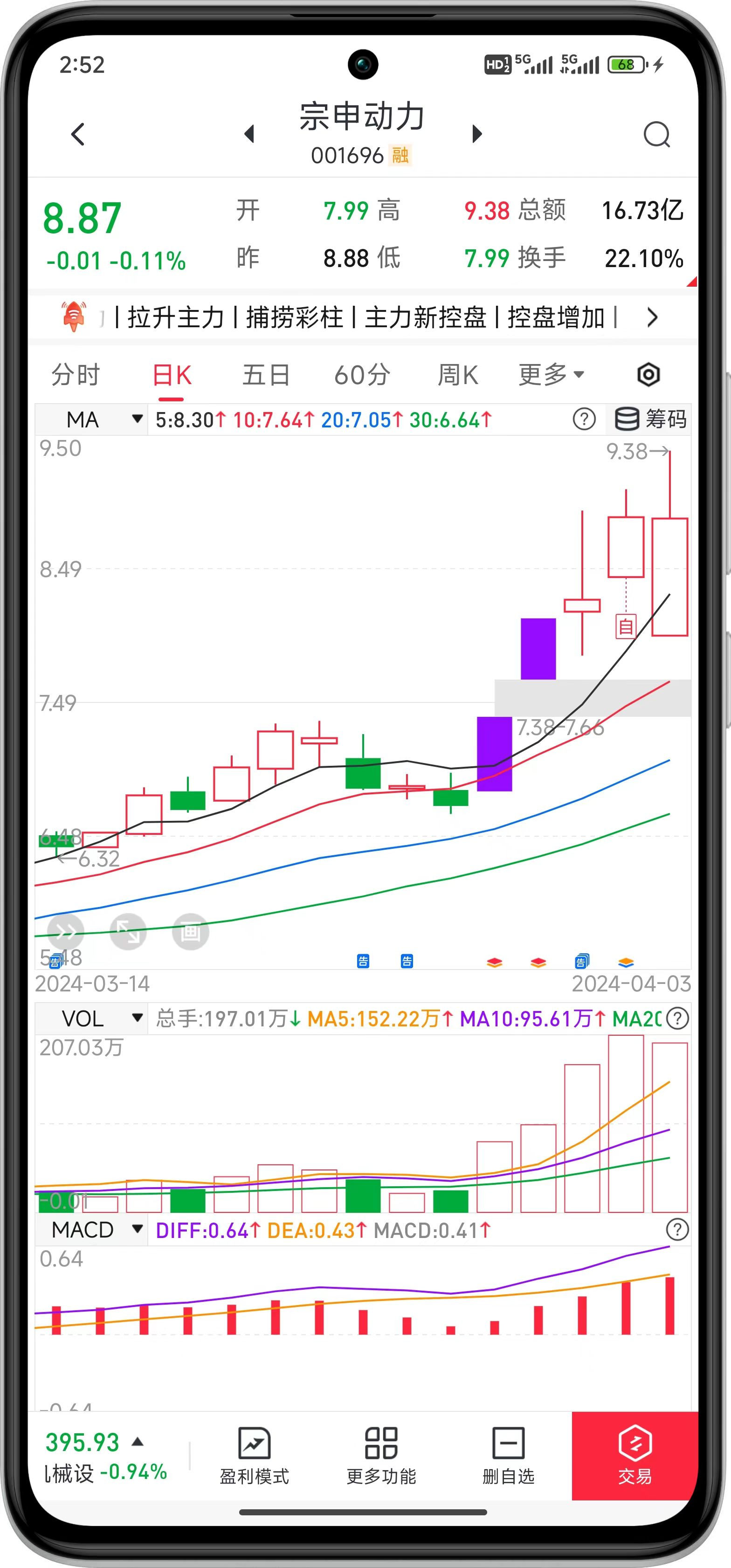 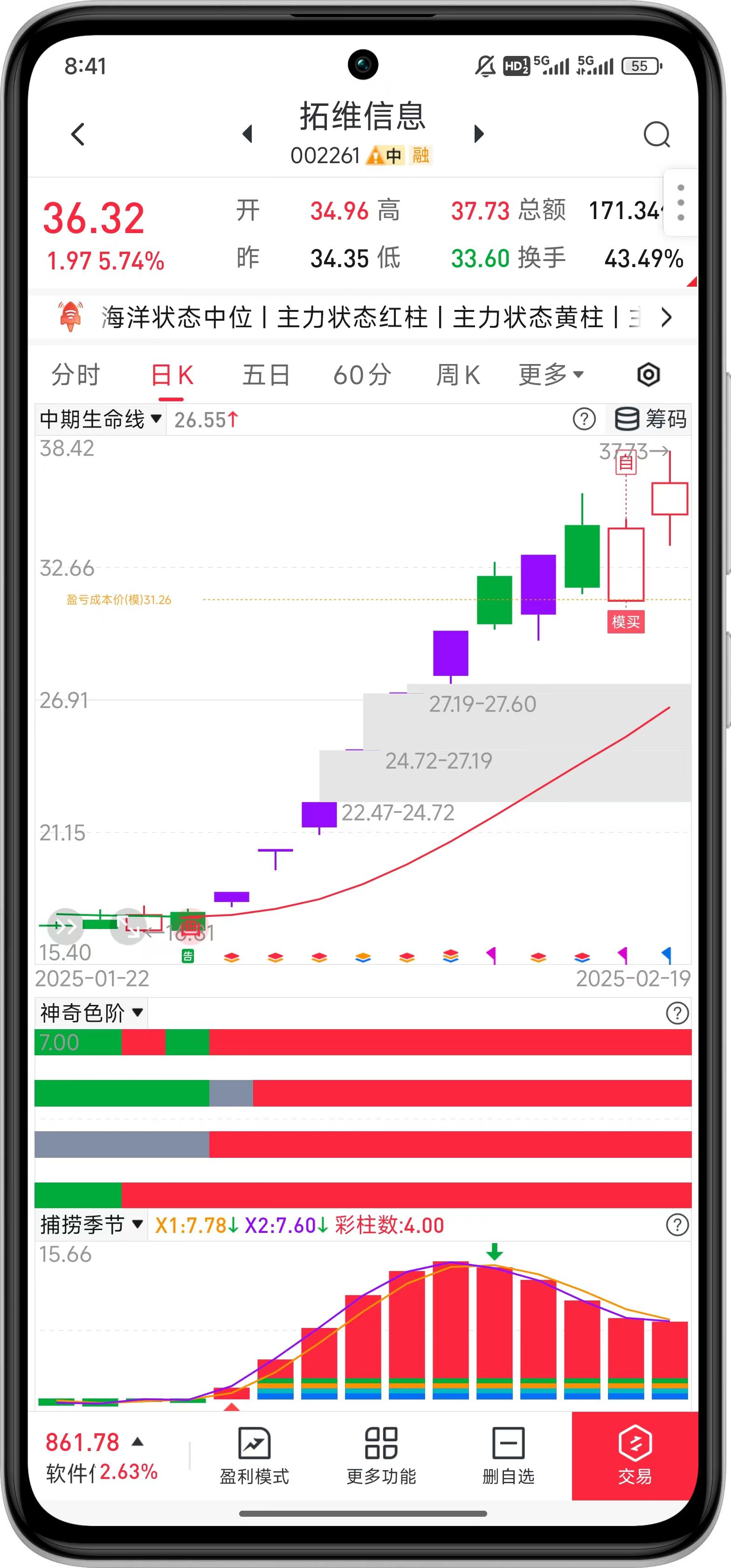 反包可试2板

低位板的调整机会

低位板在调整后，一旦市场回暖+板块发力，主力资金容易回流

空间隔断——3个以上涨停板后，需要断板+涨停反包刷新记录
L2竞价——3日涨幅不超过20%的创业板
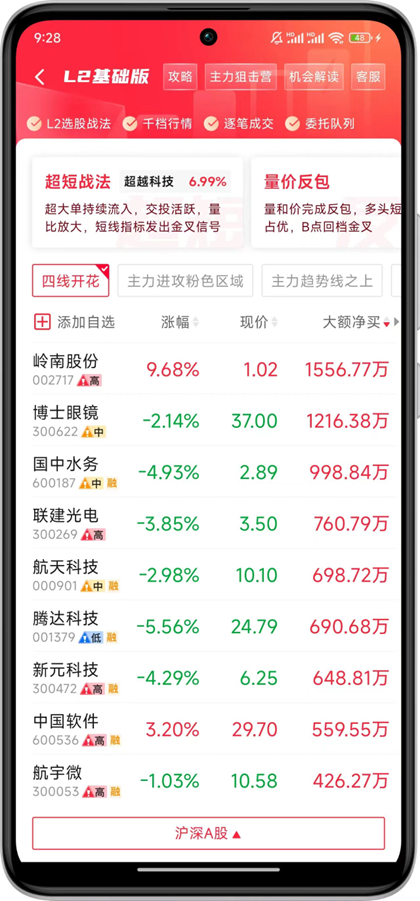 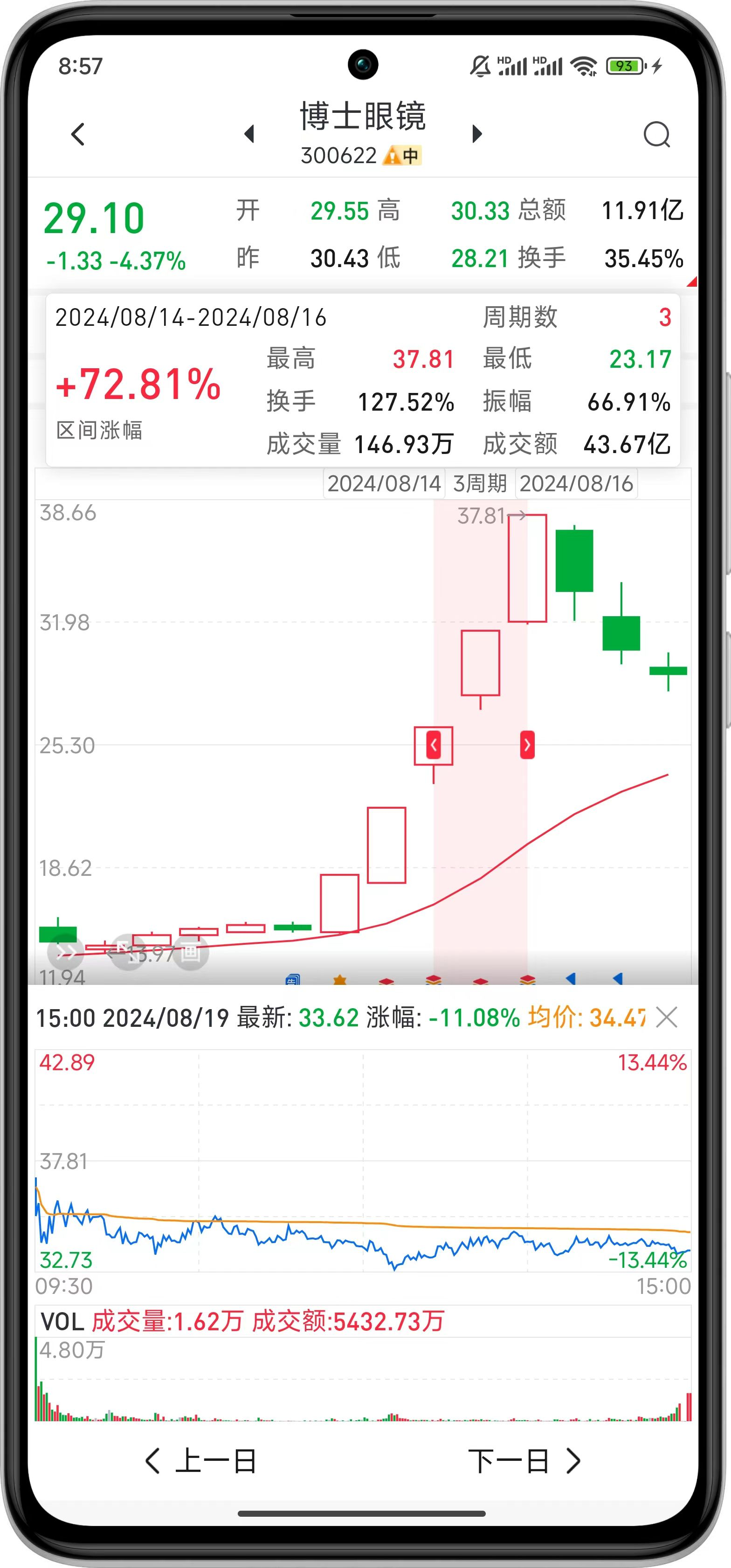 创业板：20cm——主板2连板
L2竞价——不选妖/新股
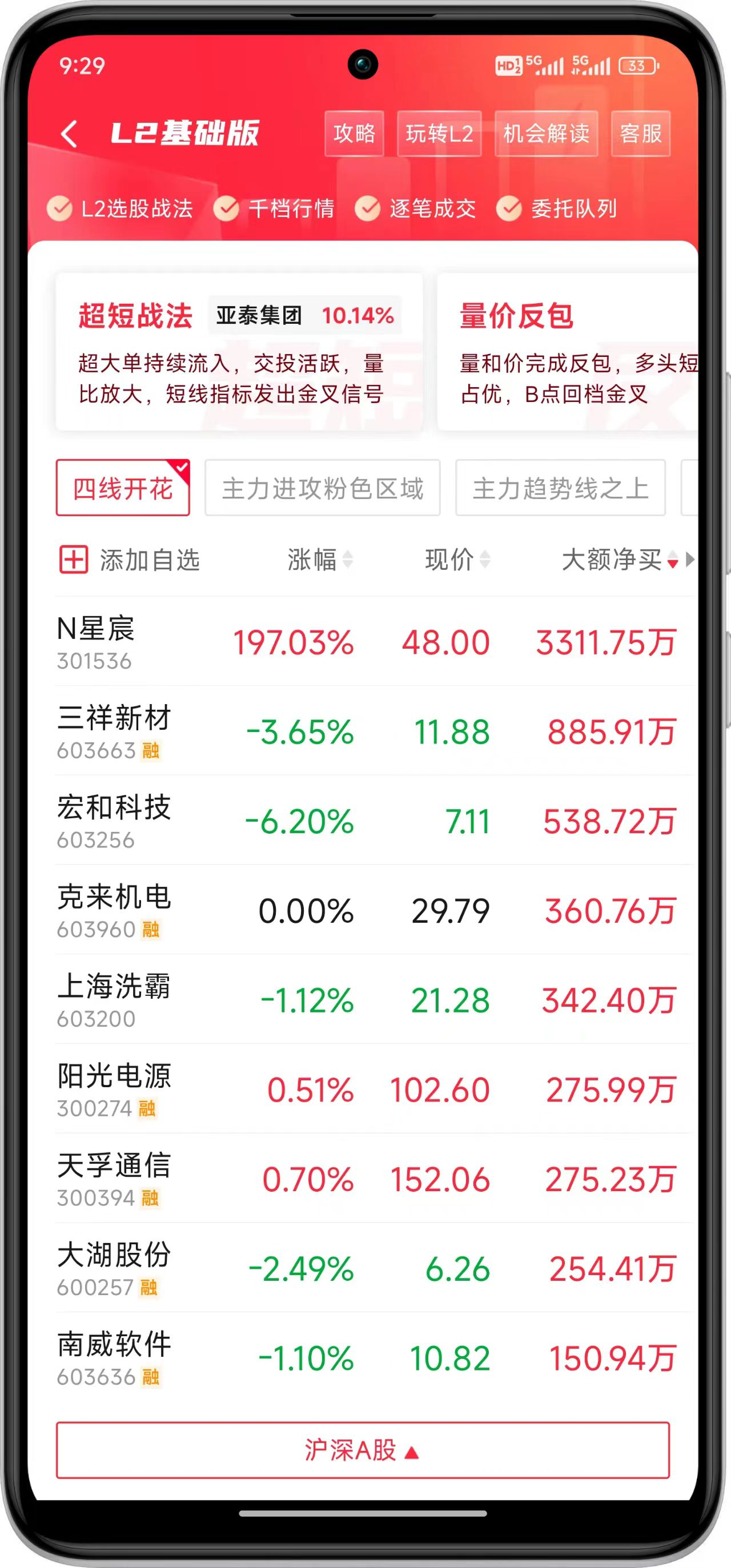 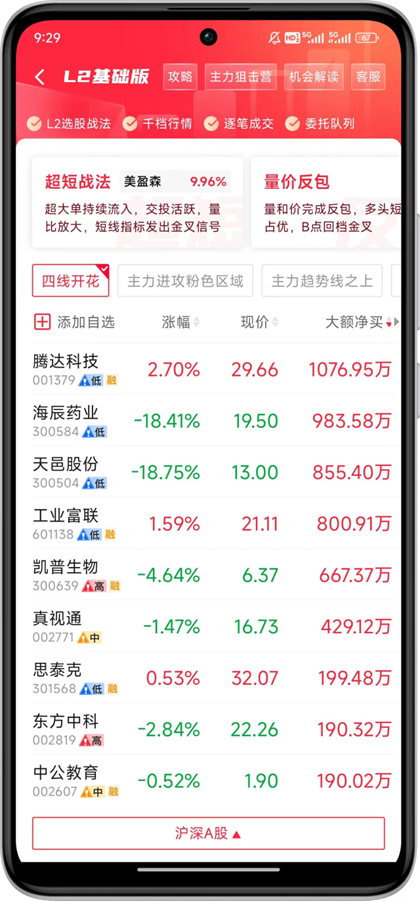 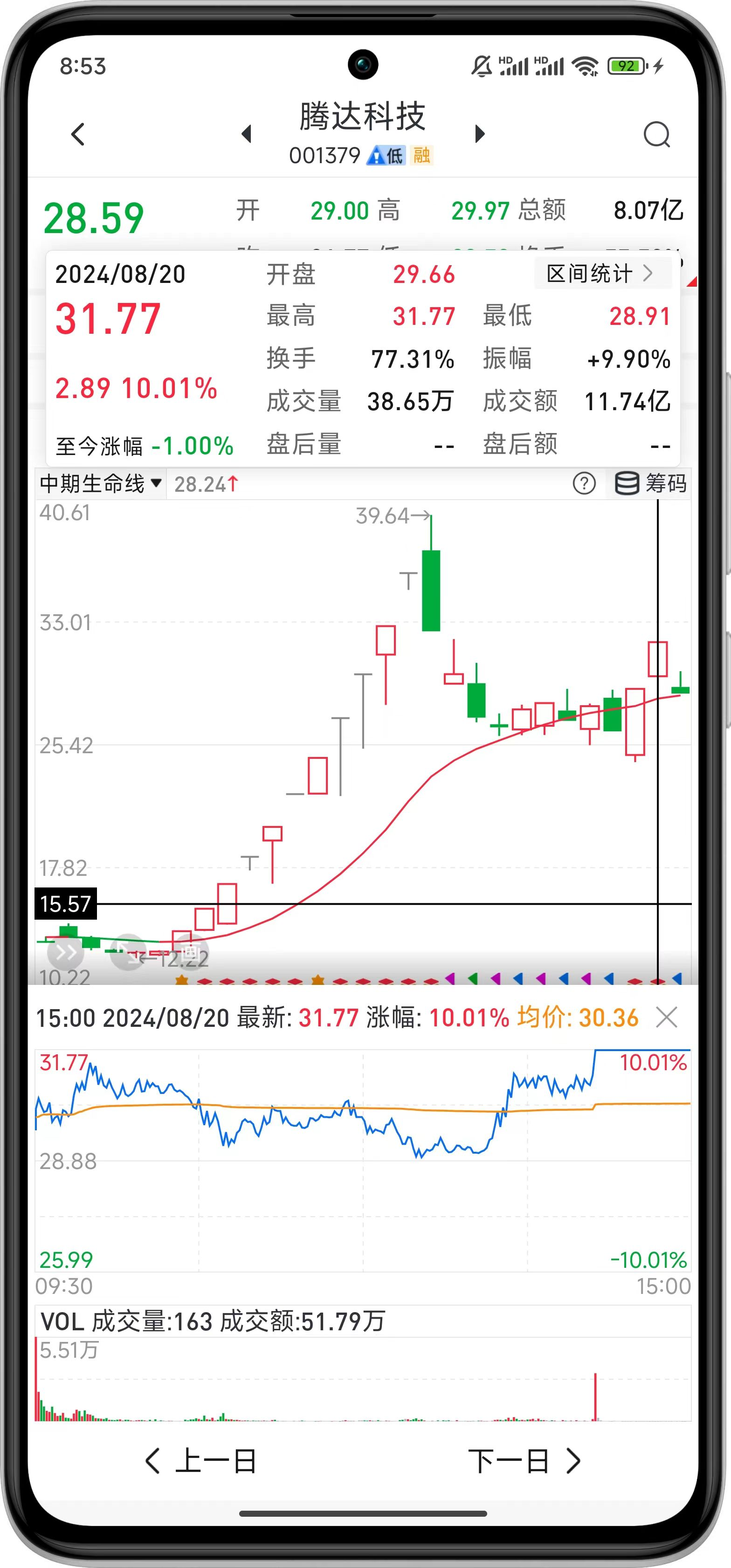 妖股：前期穿越股
新股：名字带N或C
妖/新股投机情绪主导，难以把握
L2竞价——500亿权重
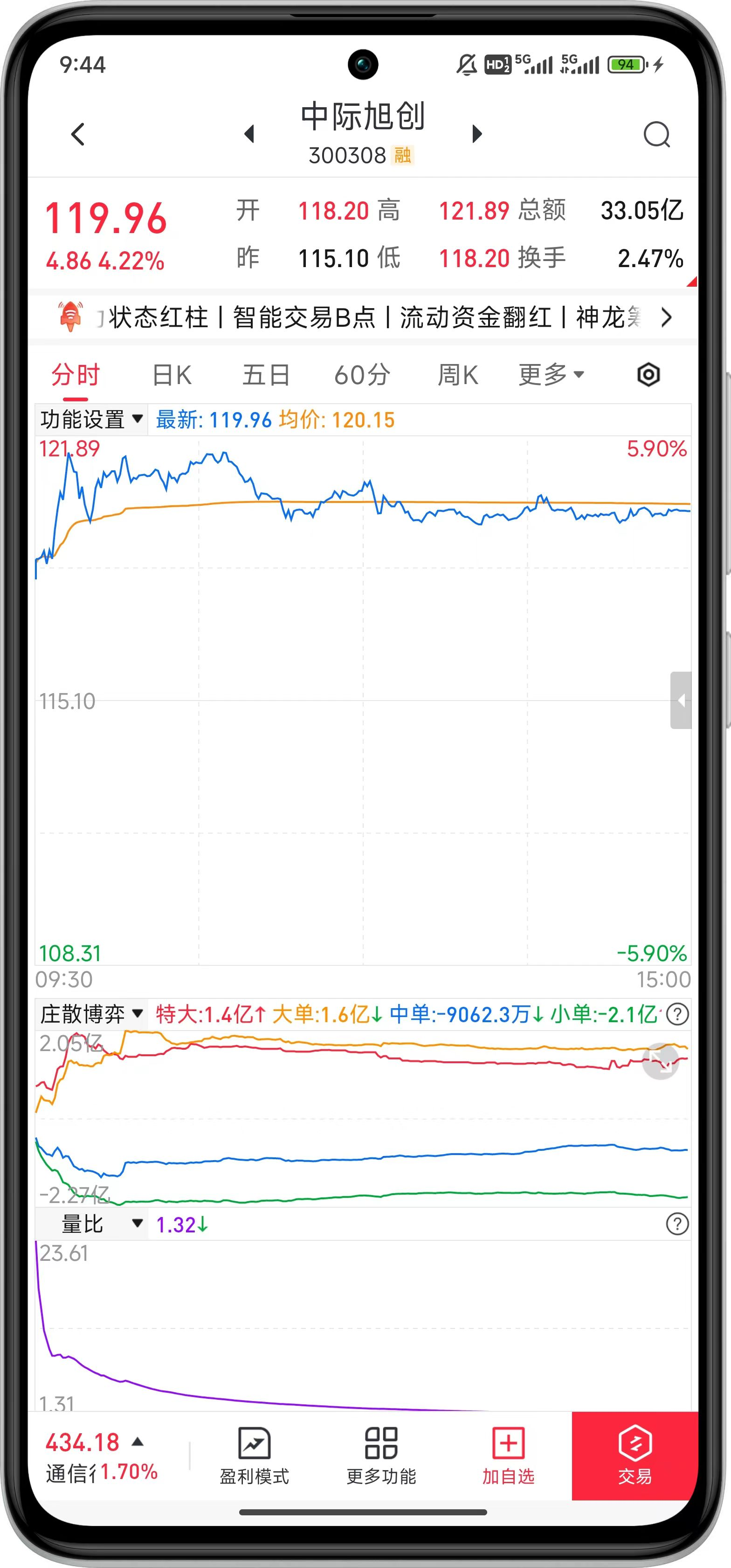 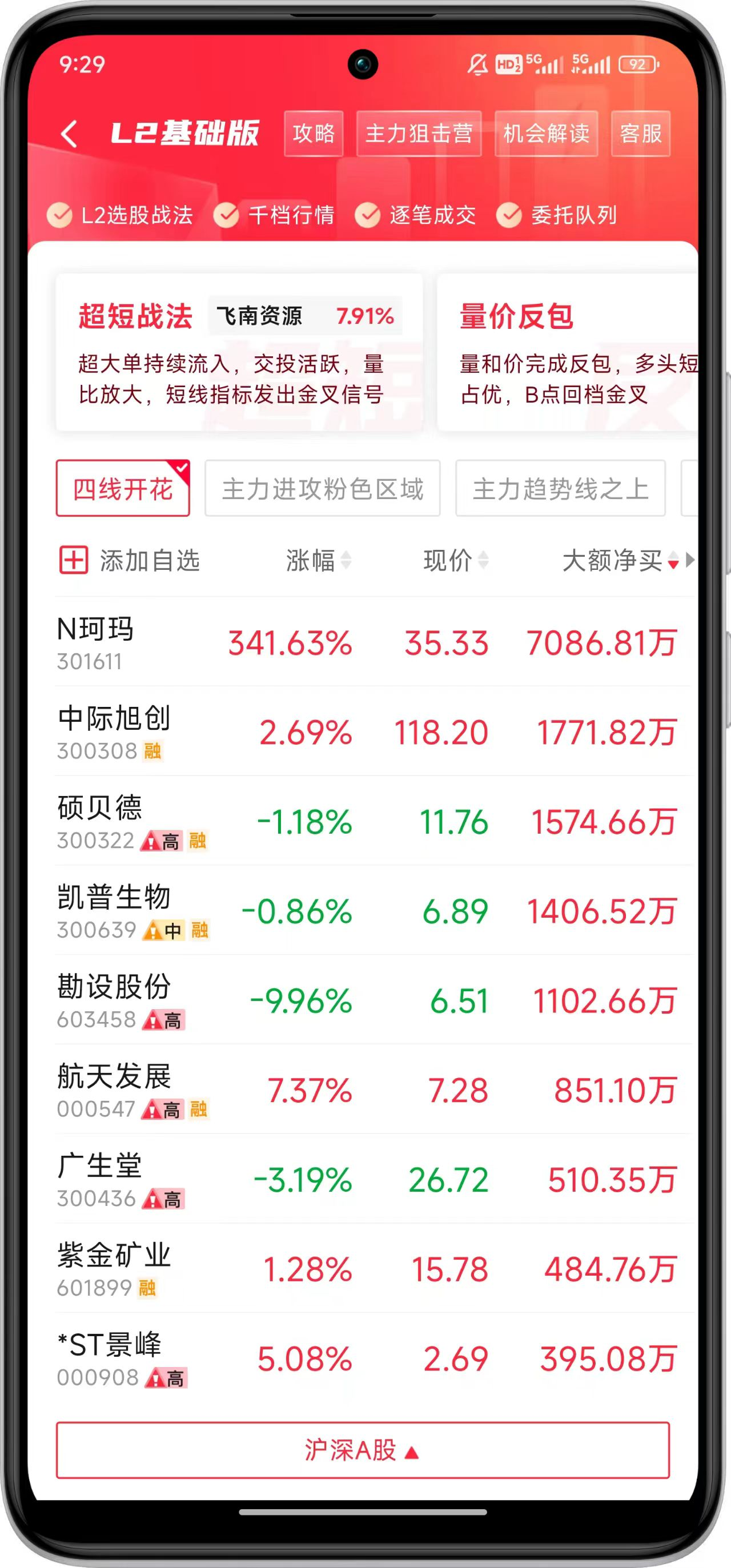 流通市值大——主力拉升的金额大

千万对比500亿，犹如蜉蝣撼树

策略：早盘先观察皇帝有无加速流入+分时均线附近
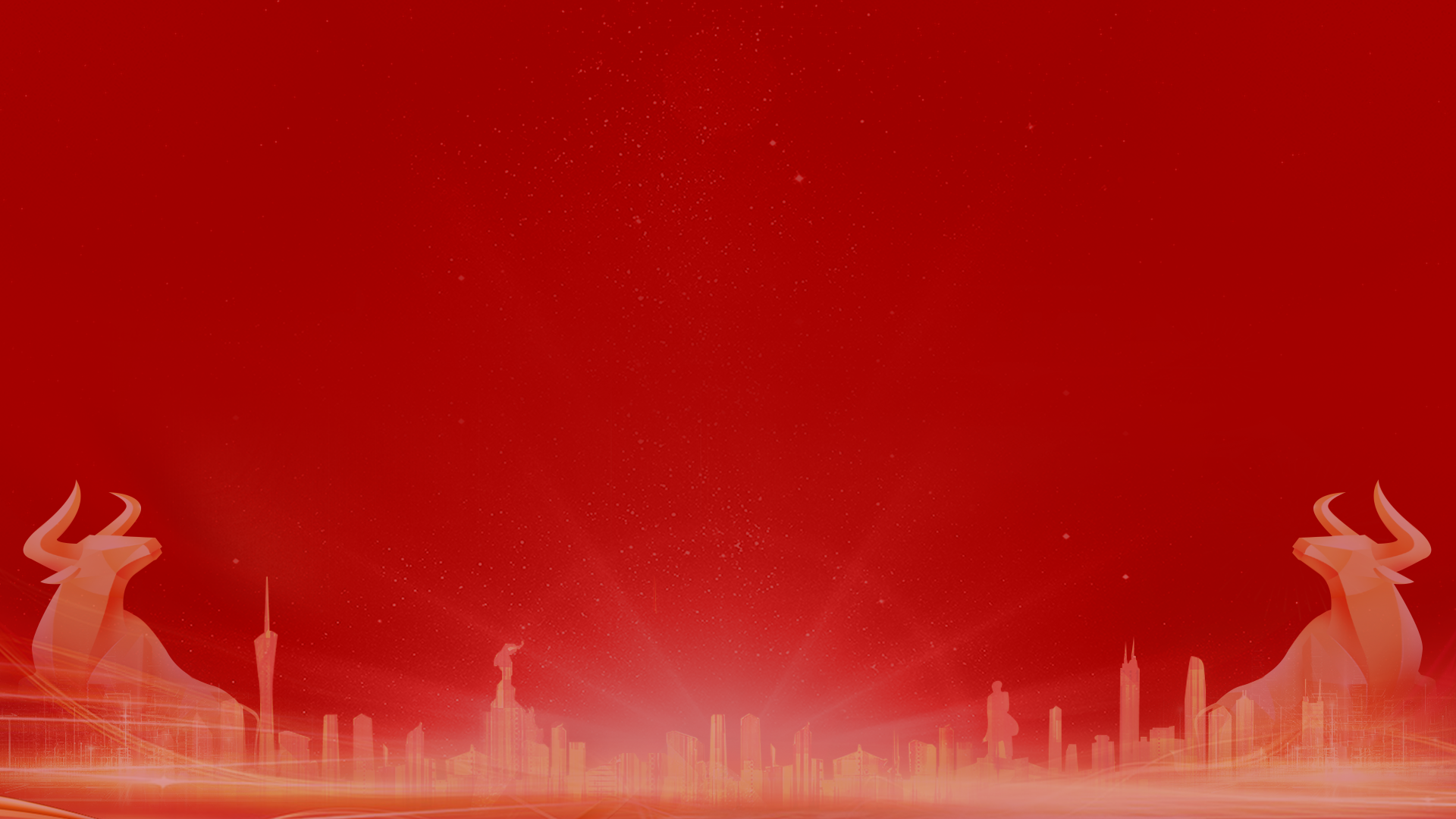 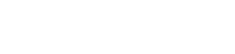 让投资遇见美好
我司所有工作人员均不允许推荐股票、不允许承诺收益、不允许代客理财、不允许合作分成、不允许私下收款，如您发现有任何违规行为，请立即拨打400-9088-988向我们举报！

风险提示：所有信息及观点均来源于公开信息及经传软件信号显示，仅供参考，不构成最终投资依据，软件作为辅助参考工具，无法承诺收益，投资者应正视市场风险，自主作出投资决策并自行承担投资风险。投资有风险，入市须谨慎！